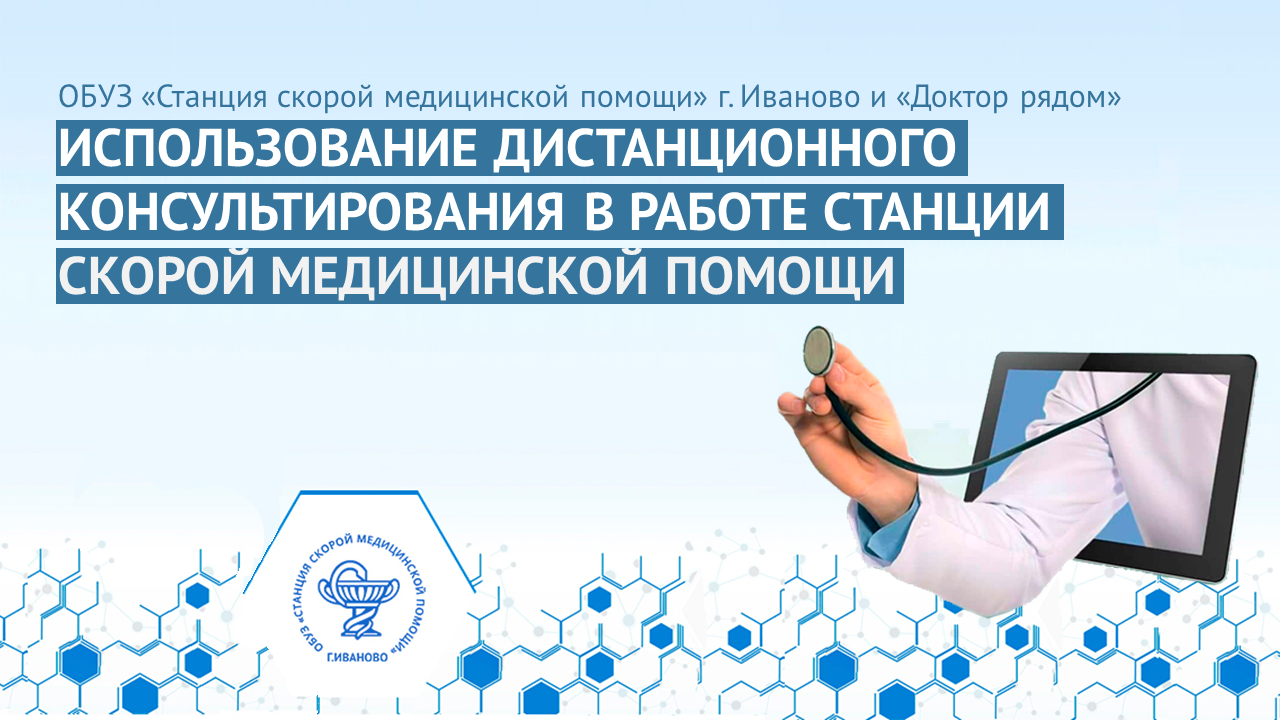 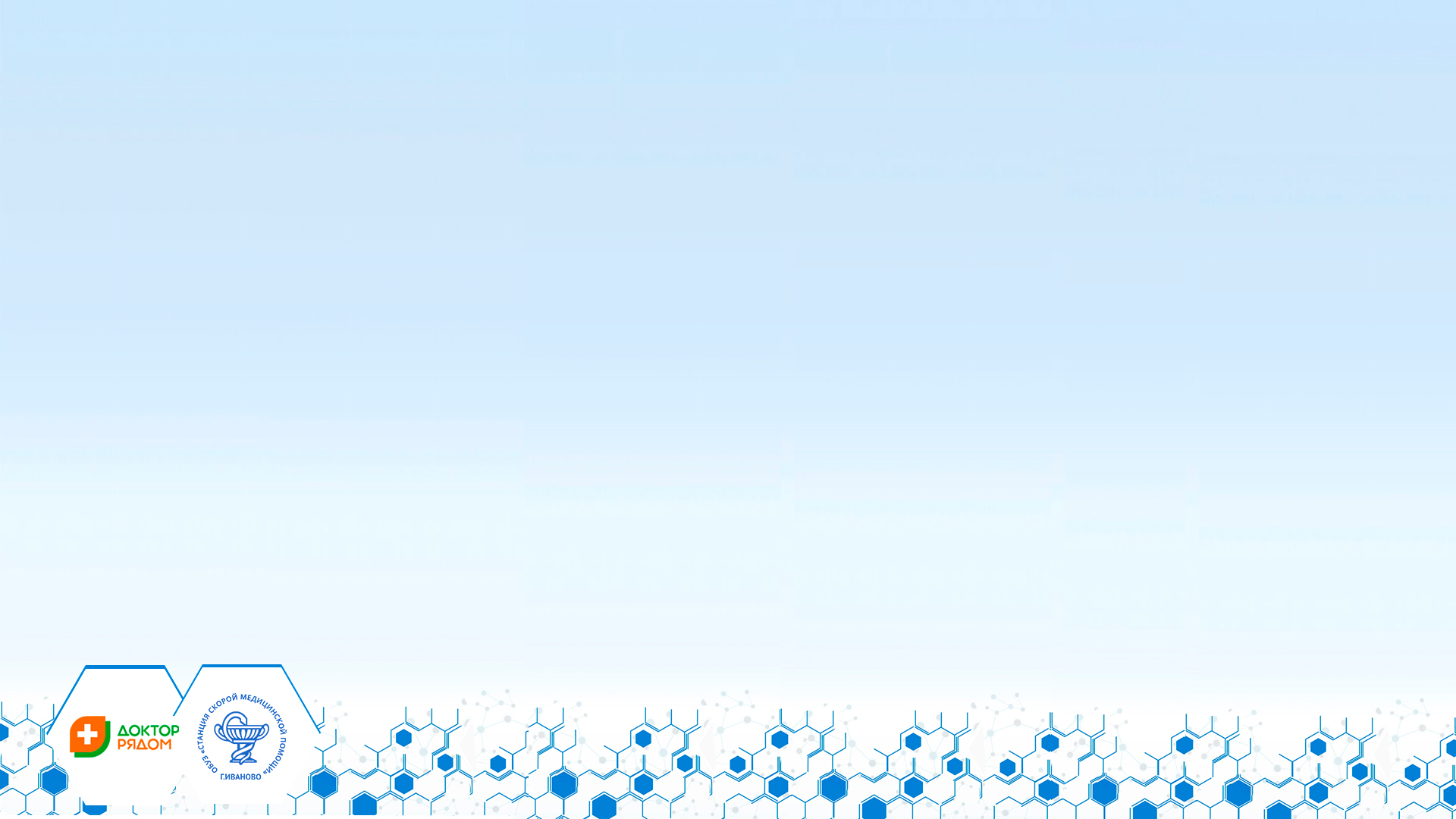 ОБУЗ «Станция скорой медицинской помощи» г. Иваново и «Доктор рядом» 
ИСПОЛЬЗОВАНИЕ ДИСТАНЦИОННОГО
КОНСУЛЬТИРОВАНИЯ В РАБОТЕ СТАНЦИИ
СКОРОЙ МЕДИЦИНСКОЙ ПОМОЩИ
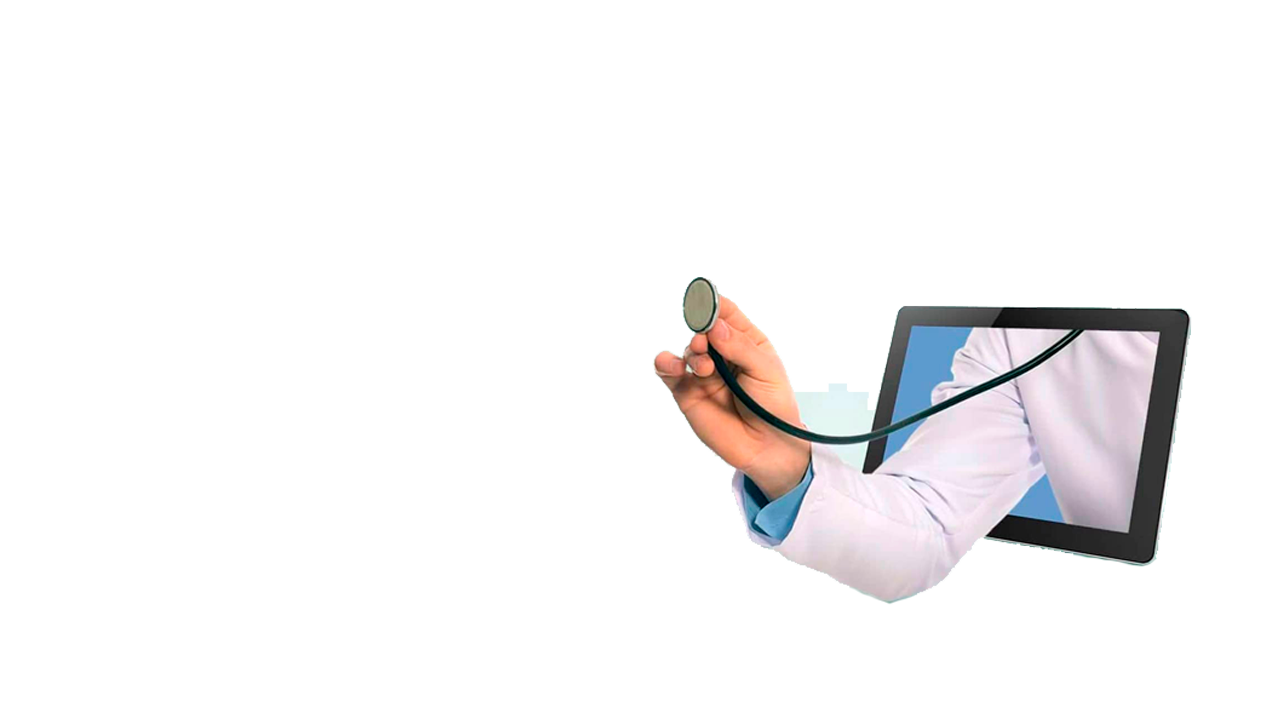 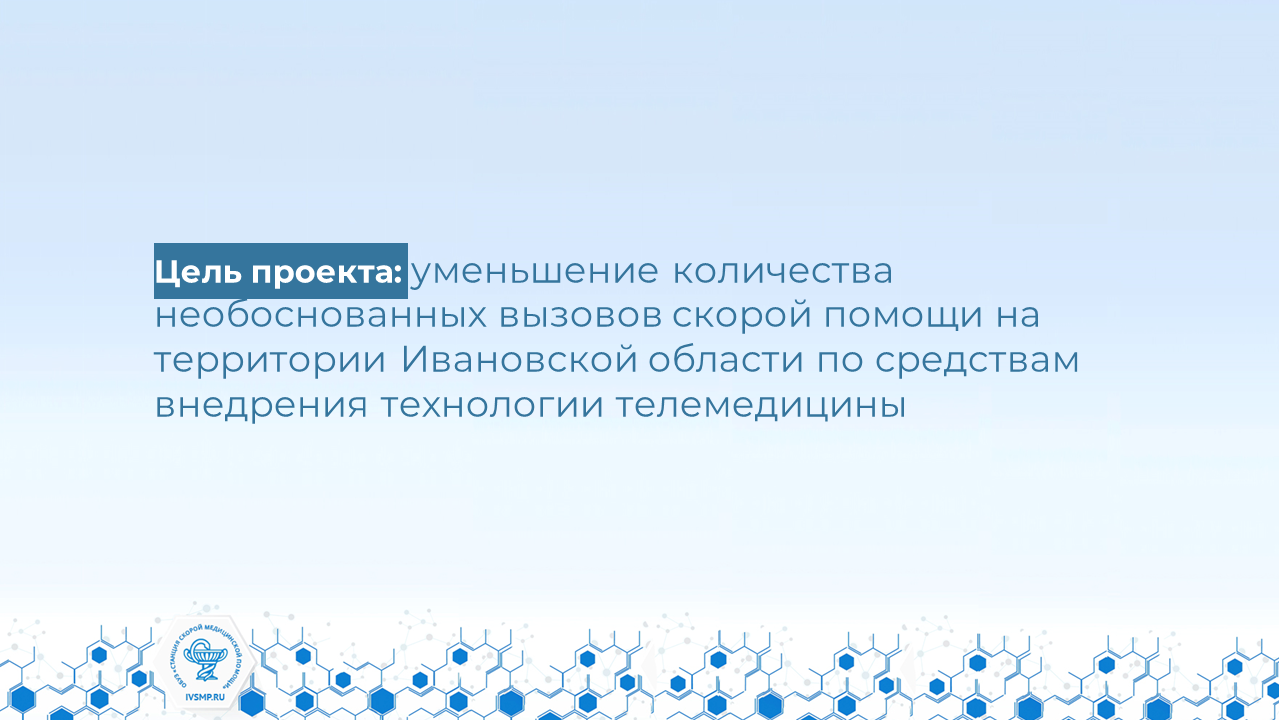 Цель проекта: уменьшение количества необоснованных вызовов скорой помощи на территории Ивановской области по средствам внедрения технологии телемедицины
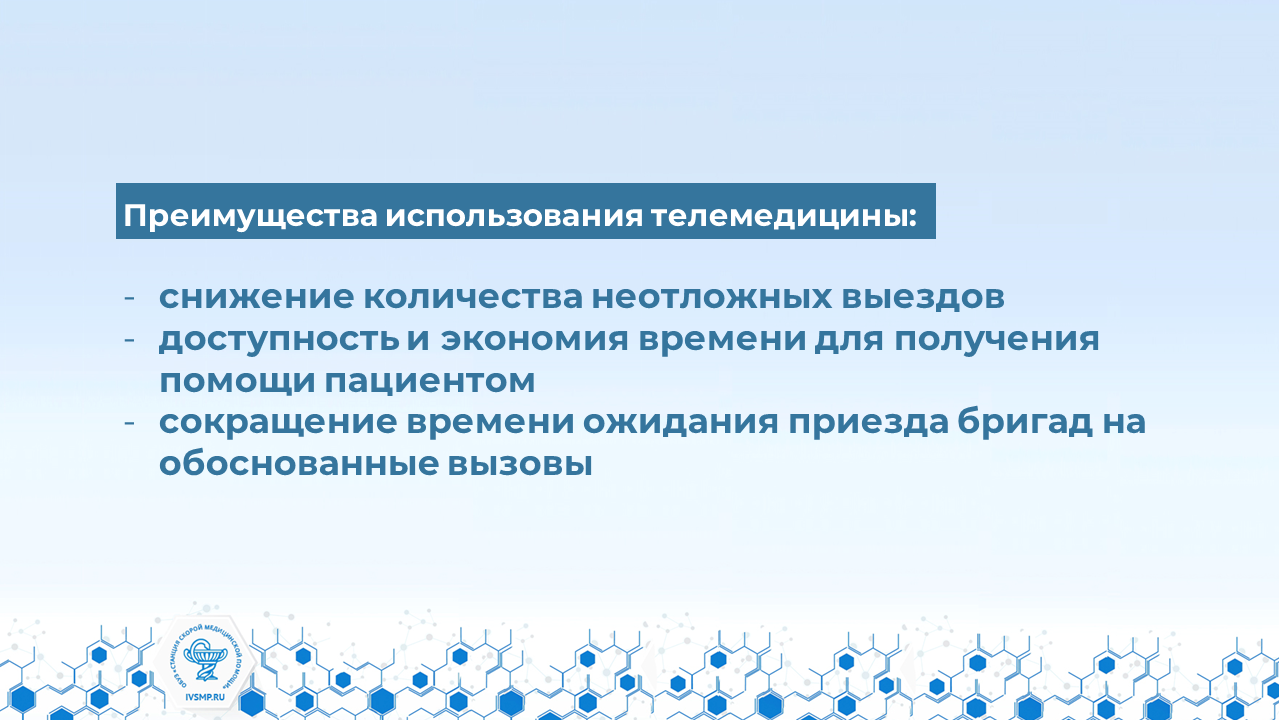 Преимущества использования телемедицины:

снижение количества неотложных выездов
доступность и экономия времени для получения помощи пациентом
сокращение времени ожидания приезда бригад на обоснованные вызовы
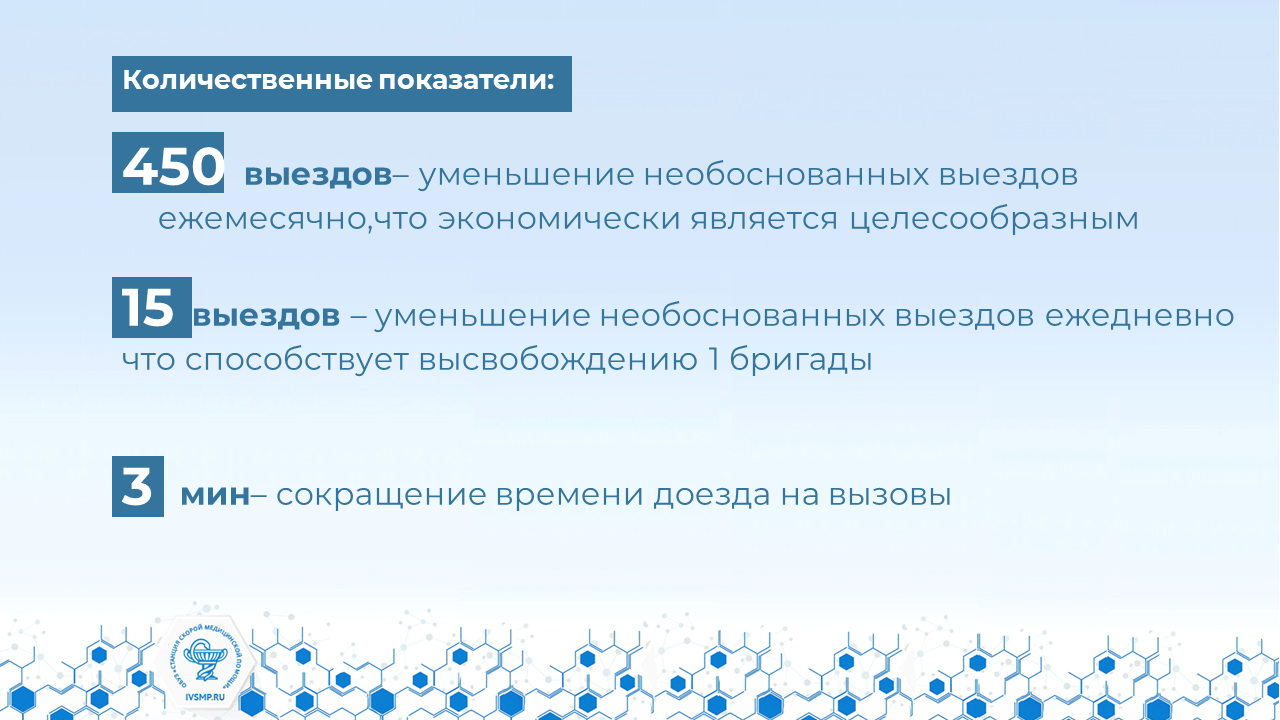 Количественные показатели:

450  выездов– уменьшение необоснованных выездов ежемесячно,что экономически является целесообразным

15  выездов – уменьшение необоснованных выездов ежедневно
что способствует высвобождению 1 бригады


3   мин– сокращение времени доезда на вызовы
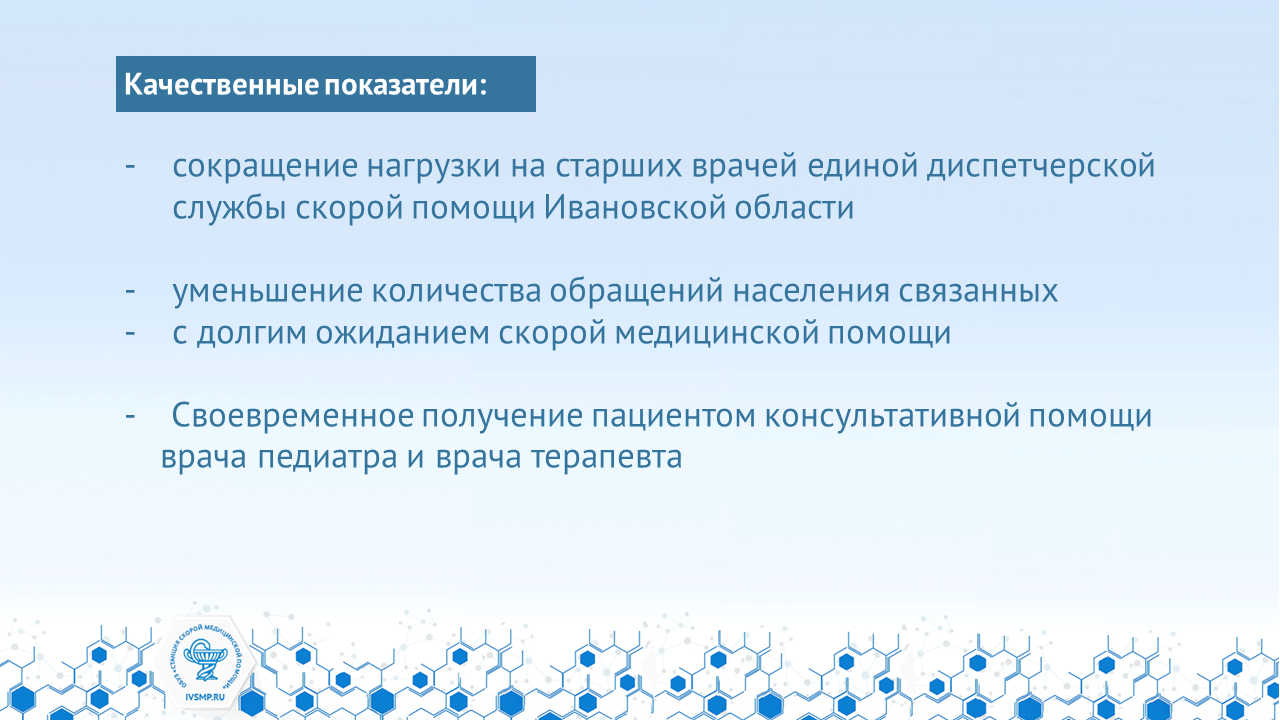 Качественные показатели:

сокращение нагрузки на старших врачей единой диспетчерской службы скорой помощи Ивановской области

уменьшение количества обращений населения связанных 
с долгим ожиданием скорой медицинской помощи

-    Своевременное получение пациентом консультативной помощи врача педиатра и врача терапевта
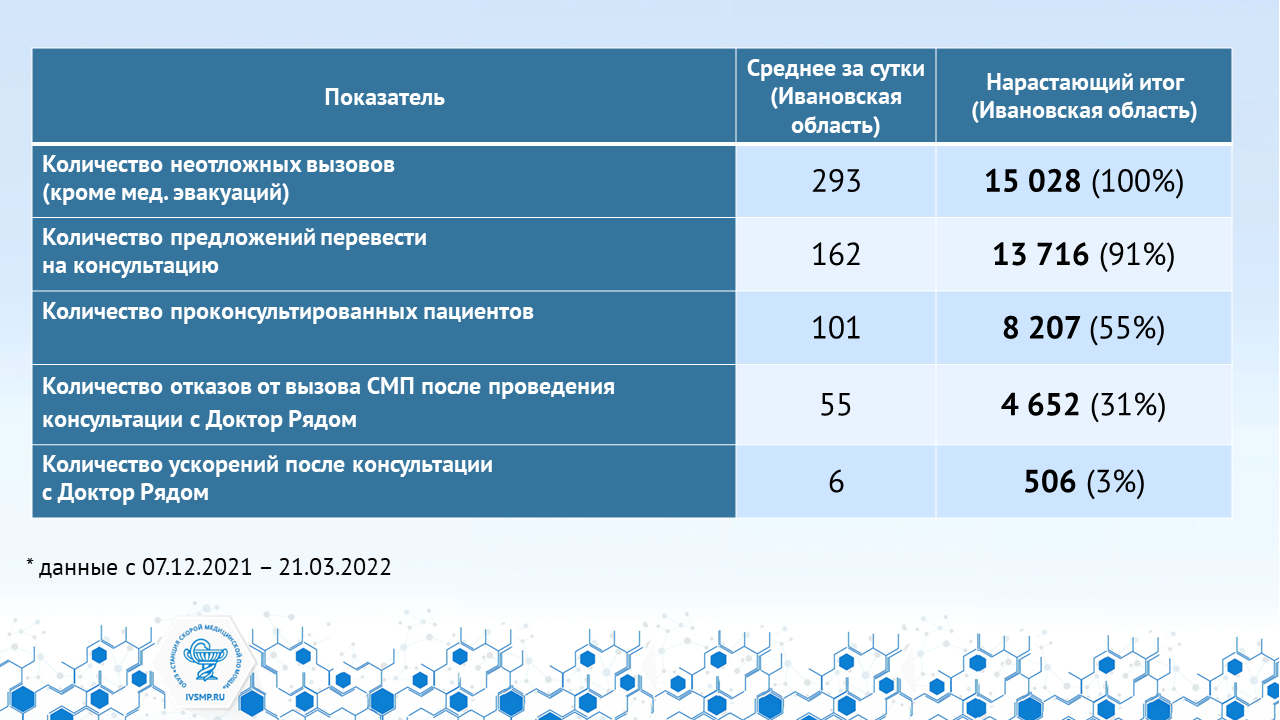 * данные с 07.12.2021 – 21.03.2022
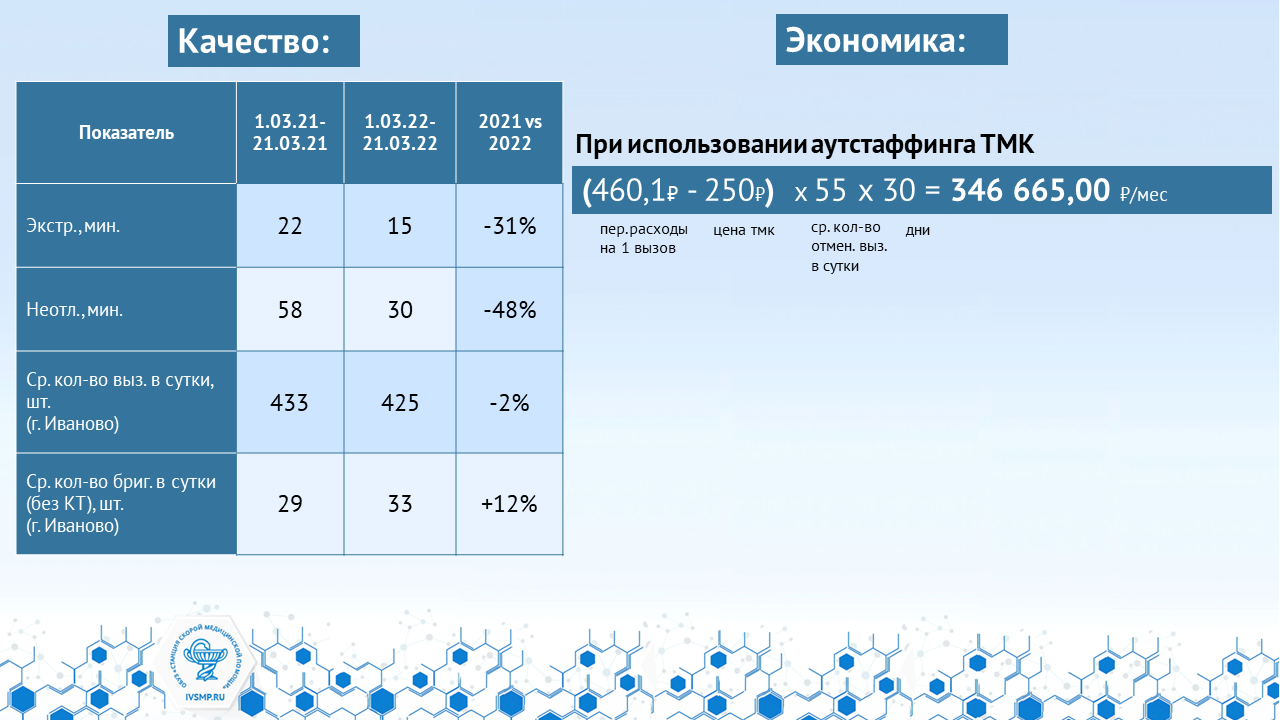 Экономика:
Качество:
При использовании аутстаффинга ТМК
(460,1₽ - 250₽)  х 55 х 30 = 346 665,00 ₽/мес
ср. кол-во 
отмен. выз.
в сутки
пер.расходы 
на 1 вызов
цена тмк
дни
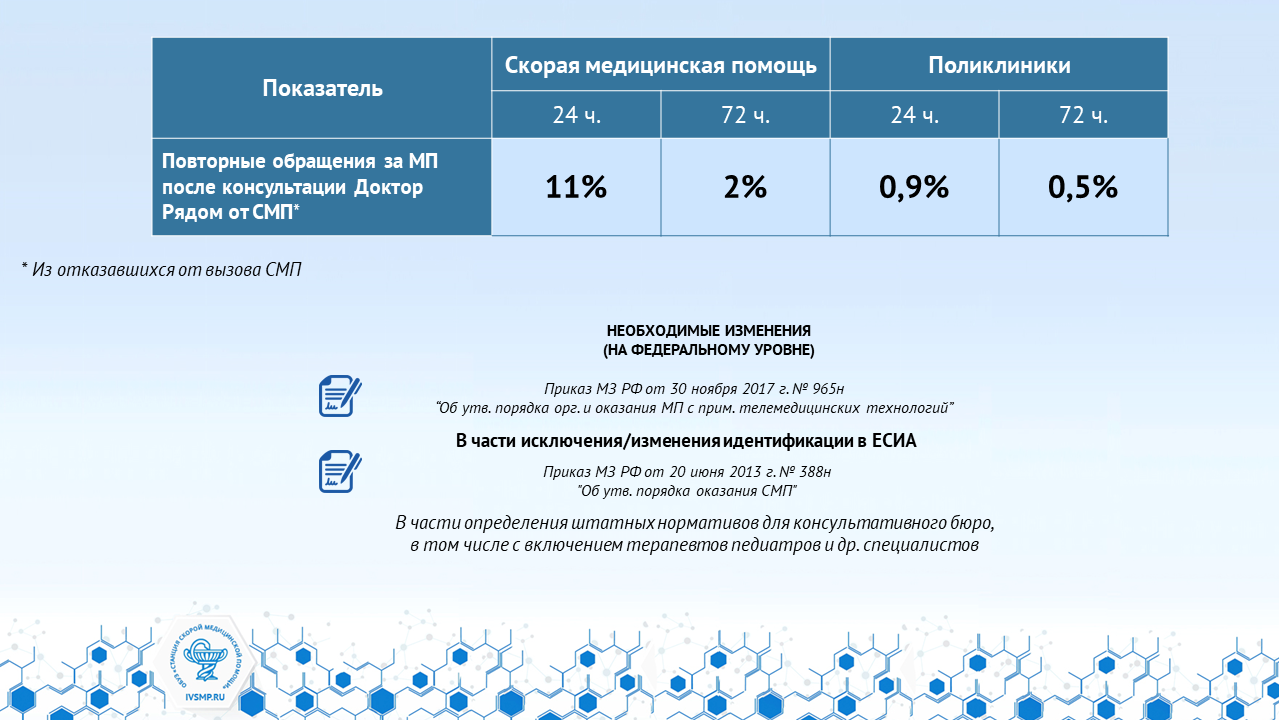 * Из отказавшихся от вызова СМП
НЕОБХОДИМЫЕ ИЗМЕНЕНИЯ 
(НА ФЕДЕРАЛЬНОМУ УРОВНЕ)
Приказ МЗ РФ от 30 ноября 2017 г. № 965н 
“Об утв. порядка орг. и оказания МП с прим. телемедицинских технологий”
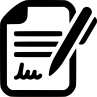 В части исключения/изменения идентификации в ЕСИА
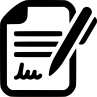 Приказ МЗ РФ от 20 июня 2013 г. № 388н 
"Об утв. порядка оказания СМП"
В части определения штатных нормативов для консультативного бюро, 
в том числе с включением терапевтов педиатров и др. специалистов
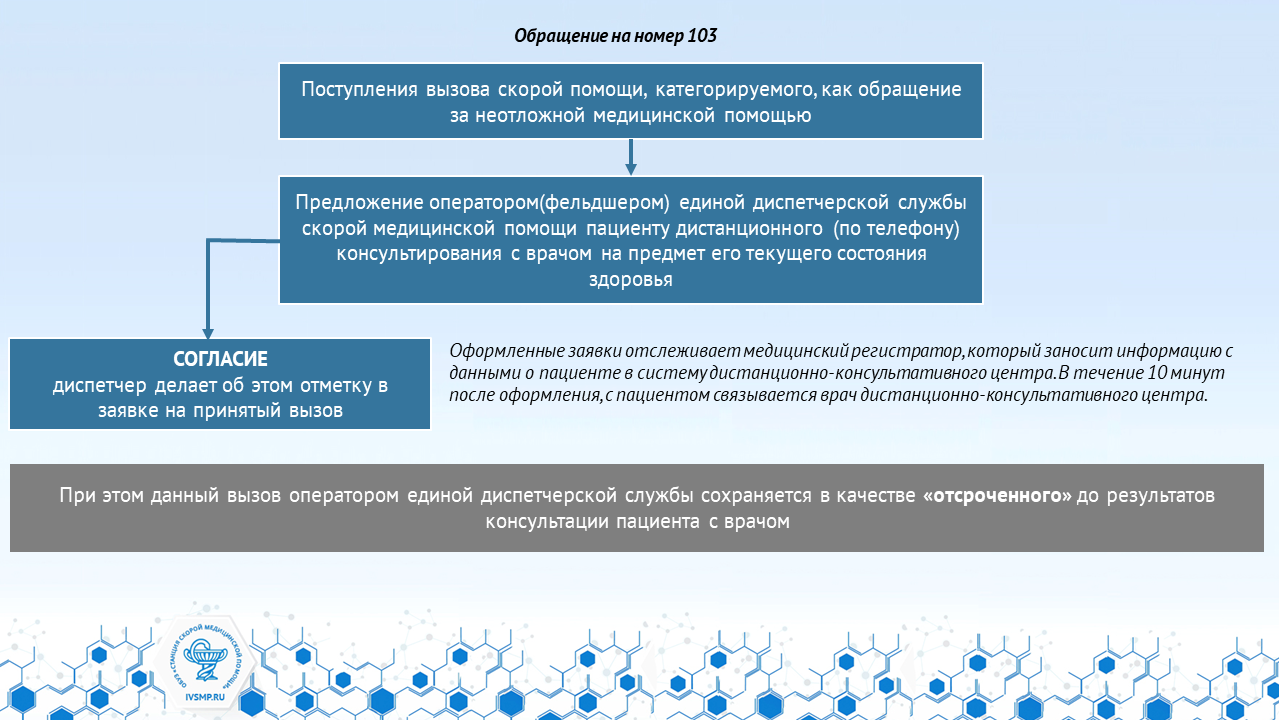 Обращение на номер 103
Поступления вызова скорой помощи, категорируемого, как обращение за неотложной медицинской помощью
Предложение оператором(фельдшером) единой диспетчерской службы скорой медицинской помощи пациенту дистанционного (по телефону) консультирования с врачом на предмет его текущего состояния здоровья
Оформленные заявки отслеживает медицинский регистратор, который заносит информацию с данными о пациенте в систему дистанционно-консультативного центра. В течение 10 минут после оформления, с пациентом связывается врач дистанционно-консультативного центра.
СОГЛАСИЕ
диспетчер делает об этом отметку в заявке на принятый вызов
При этом данный вызов оператором единой диспетчерской службы сохраняется в качестве «отсроченного» до результатов консультации пациента с врачом
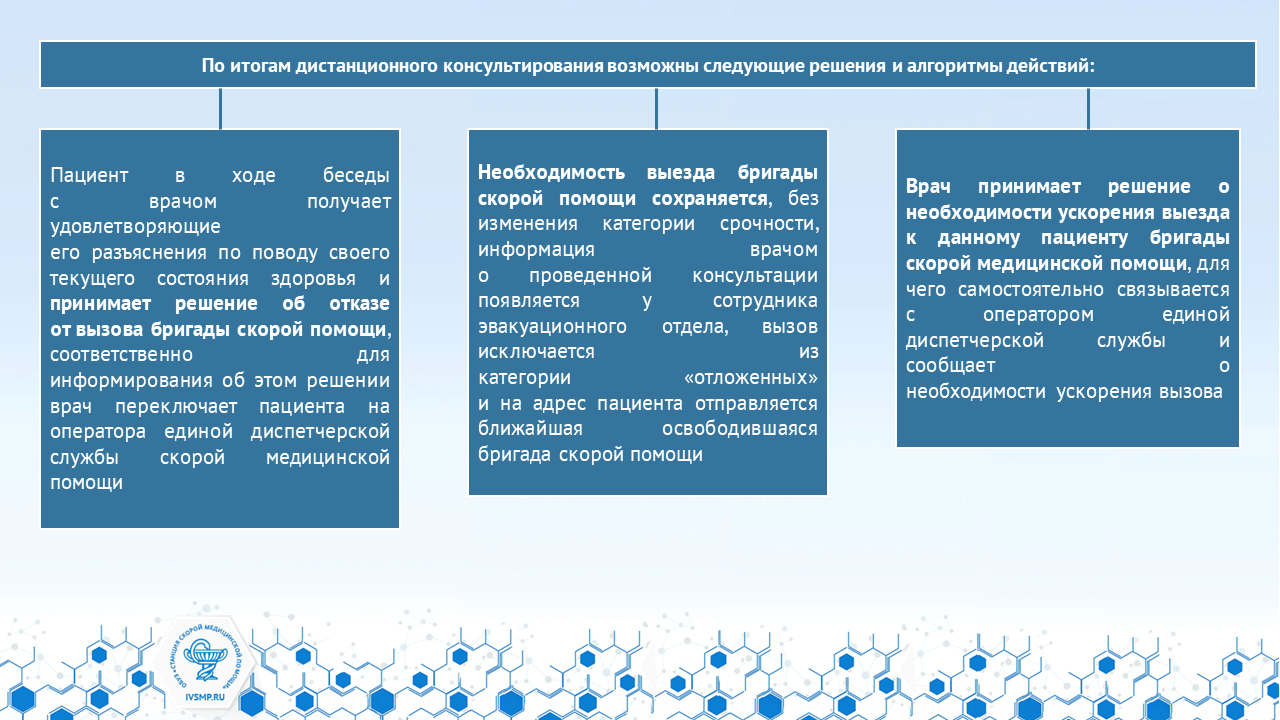 По итогам дистанционного консультирования возможны следующие решения и алгоритмы действий:
Пациент в ходе беседы                       с врачом получает удовлетворяющие                              его разъяснения по поводу своего текущего состояния здоровья и принимает решение об отказе                             от вызова бригады скорой помощи, соответственно для информирования об этом решении врач переключает пациента на  оператора единой диспетчерской службы скорой медицинской помощи
Необходимость выезда бригады скорой помощи сохраняется, без изменения категории срочности,  информация врачом                             о проведенной консультации появляется у сотрудника эвакуационного отдела, вызов исключается                            из категории «отложенных»                    и на адрес пациента отправляется ближайшая освободившаяся бригада скорой помощи
Врач принимает решение о необходимости ускорения выезда                           к данному пациенту бригады скорой медицинской помощи, для чего самостоятельно связывается с оператором единой диспетчерской службы и сообщает                         о необходимости ускорения вызова